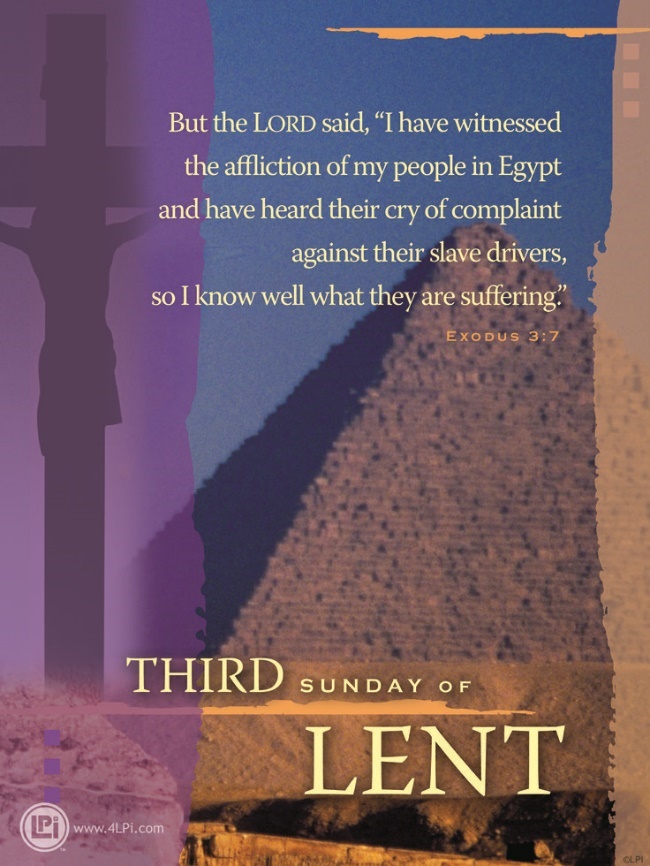 Level Green Presbyterian Church
March 3, 2024
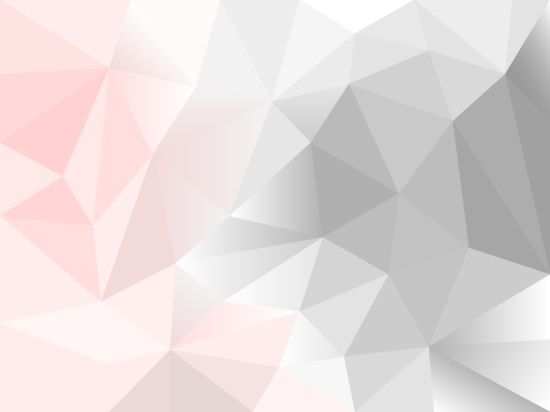 PRELUDE
A time to prepare 
our hearts and minds  
to worship the Lord.
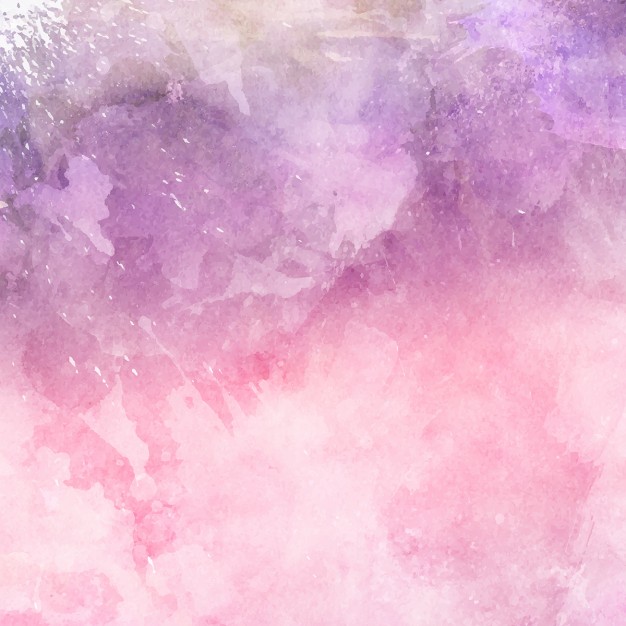 CALL TO 
WORSHIP
Leader: 
	In the heavens God has pitched a tent for the sun.
People: 
	It is like a bridegroom coming out of his chamber,
Leader: 
	Like a champion rejoicing to run his course.
People: 
	It rises at one end of the heavens
Leader: 
	And makes its circuit to the other;
All: 
	Nothing is deprived of its warmth.
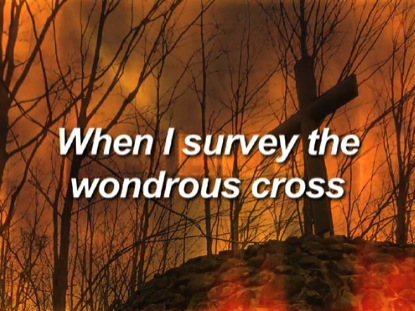 Hymn #258
CCLI# 245077
When I survey the wondrous cross
On which the Prince of glory died,
My richest gain
I count but loss,
And pour contempt on all my pride.
Forbid it, Lord, that I should boast,
Save in the death of Christ my God;
All the vain things
That charm me most,
I sacrifice them to His blood.
See, from His head, His hands, His feet,
Sorrow and love flow mingled down;
Did e’ver such love
And sorrow meet,
Or thorns compose so rich a crown?
Were the whole realm of nature mine,
That were a present far too small;
Love so amazing,
So divine,
Demands my soul, my life, my all.
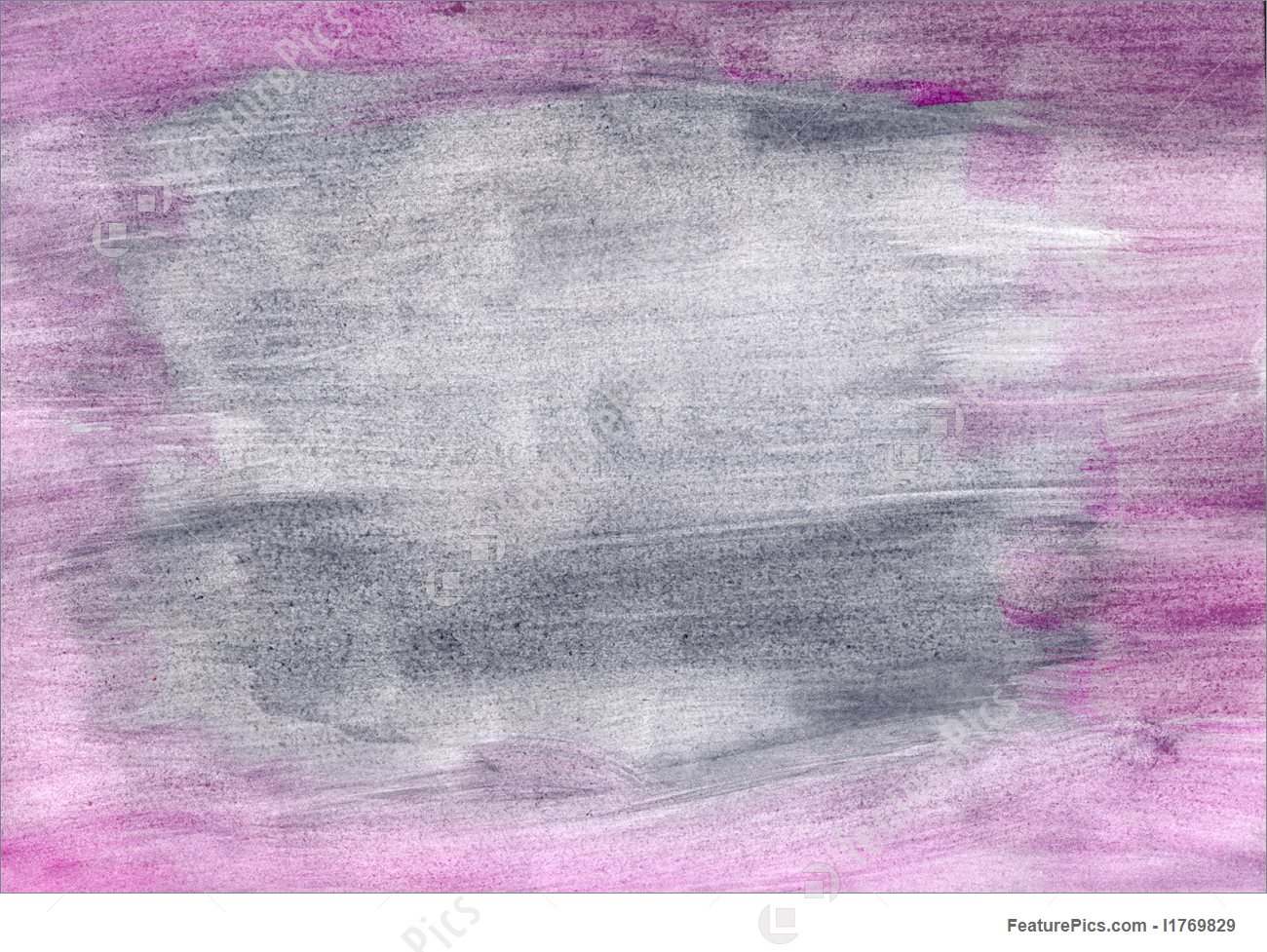 The Apostles’ Creed
I BELIEVE in God the Father Almighty, Maker of heaven and earth,
And in Jesus Christ 
his only Son our Lord; 
who was conceived by the Holy Ghost, born of the Virgin Mary, 
suffered under Pontius Pilate, 
was crucified, dead, and buried; 
he descended into hell;
the third day 
he rose again from the dead; 
he ascended into heaven, 
and sitteth on the right hand of God 
the Father Almighty; 
from thence he shall come to judge 
the quick and the dead.
I believe in the Holy Ghost; 
the holy catholic Church; 
the communion of saints; 
the forgiveness of sins; 
the resurrection of the body; 
and the life everlasting. 
Amen.
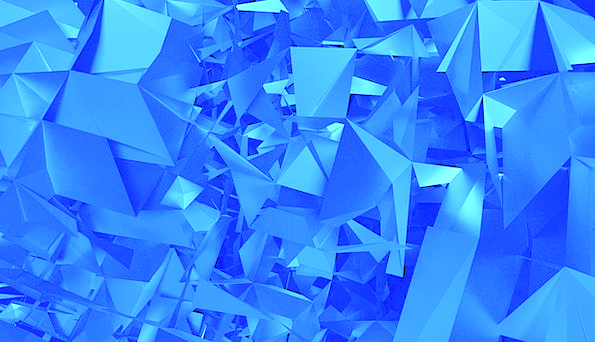 Prayer of Confession
Heavenly Father, Your counsel is perfect. You invite us to live with singular devotion to You, to trust that you will work all things out in time. Yet we are afraid You won’t take care of us. We fear You will forget or abandon or punish us. We haven’t known You for who You truly are: Our loving Father, our Savior, our Healer. Forgive us for not getting to know You, for assuming the worst about You, for writing You off. Help us to bravely risk the unknown to renew our faith in You. For Your glory, and our good. In the name of Jesus Christ we pray. Amen.
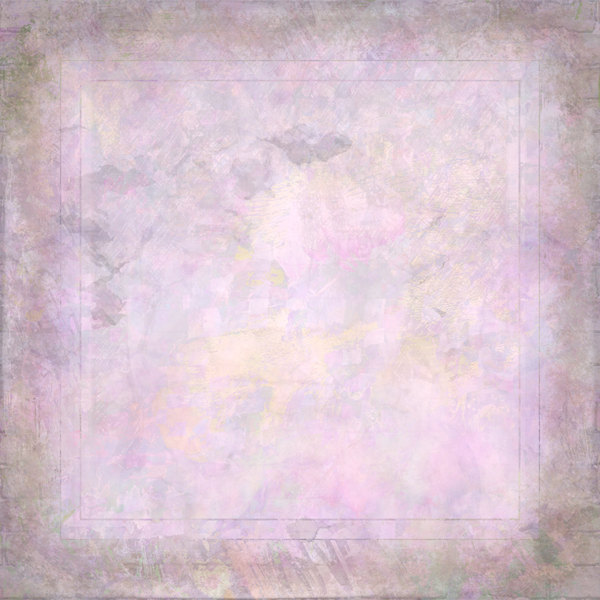 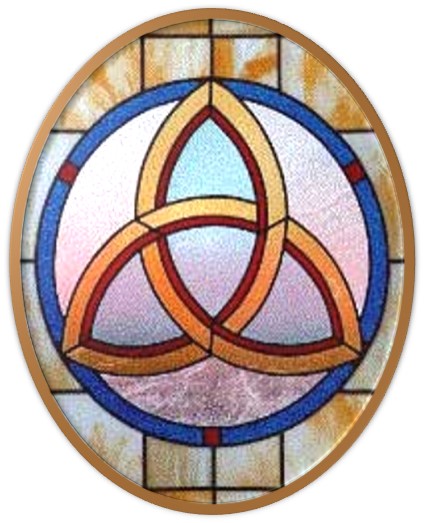 Gloria Patri
Hymn #142
CCLI #245077
Glory be to the Father
and to the Son
and to the Holy Ghost,
as it was in the beginning
is now and ever shall be,
world without end.
Amen, Amen.
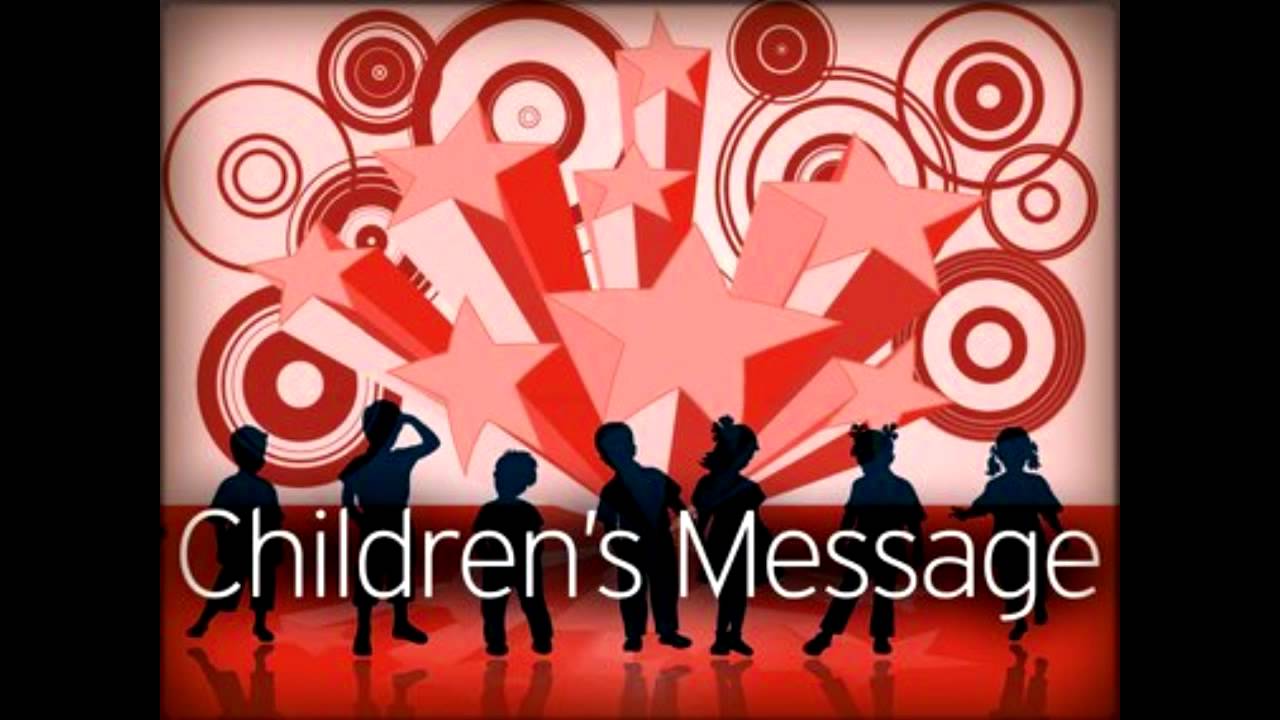 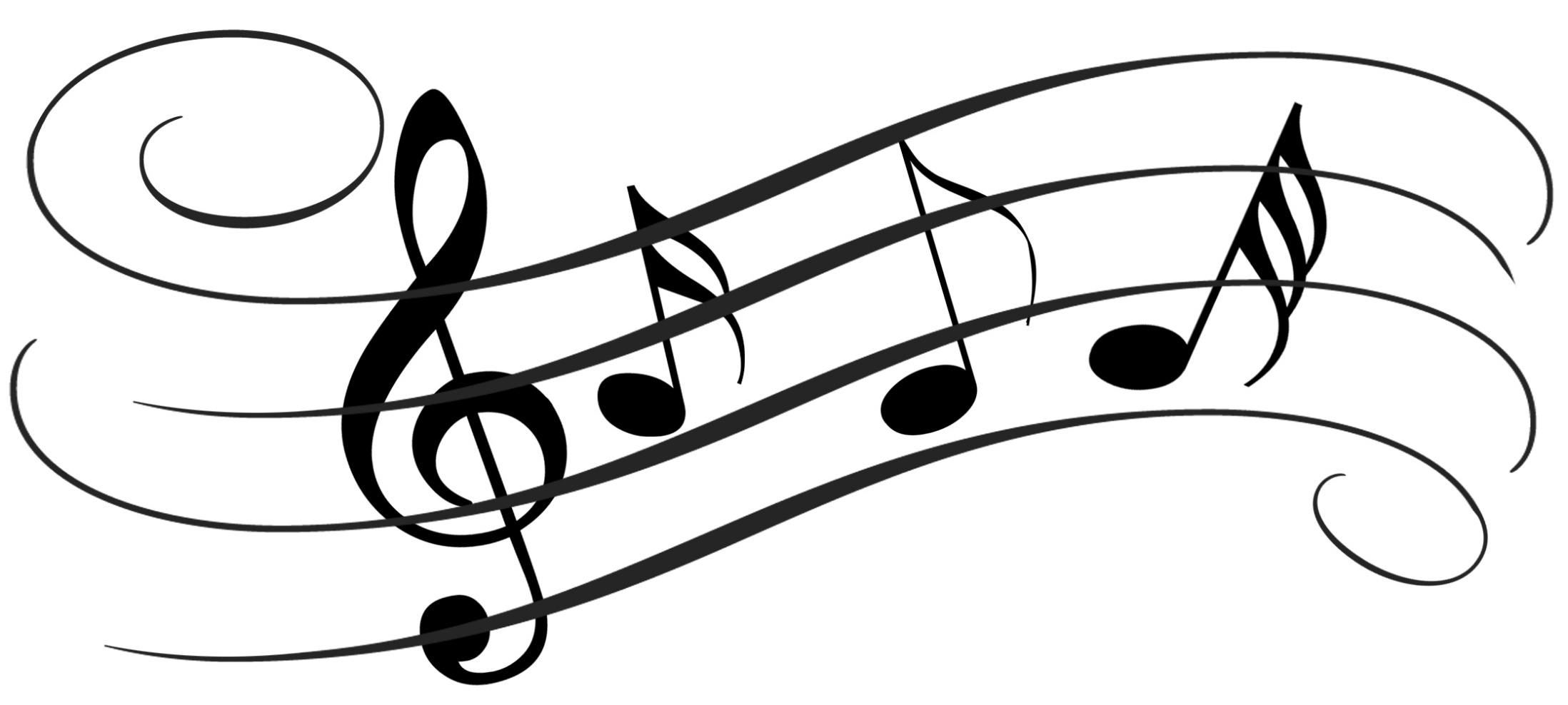 He Loved Them To The End
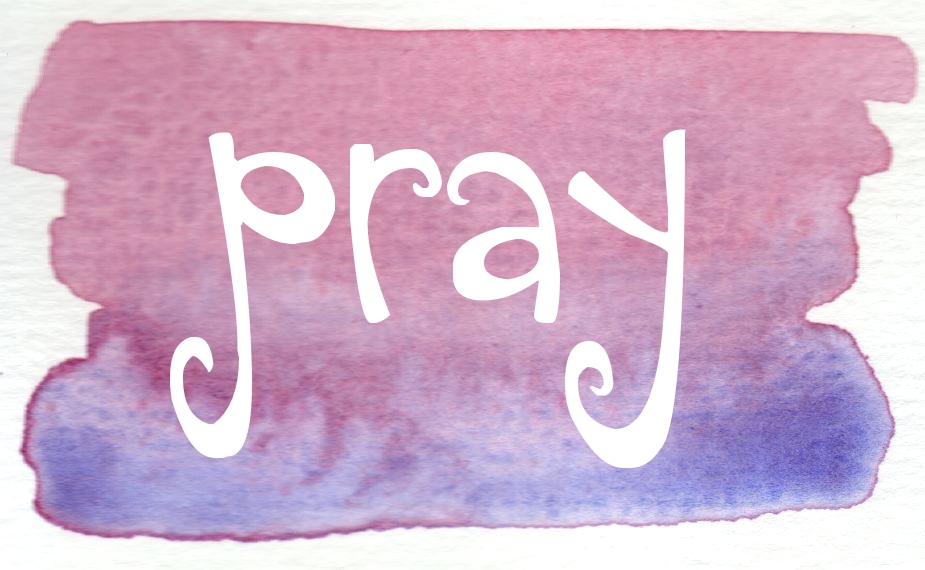 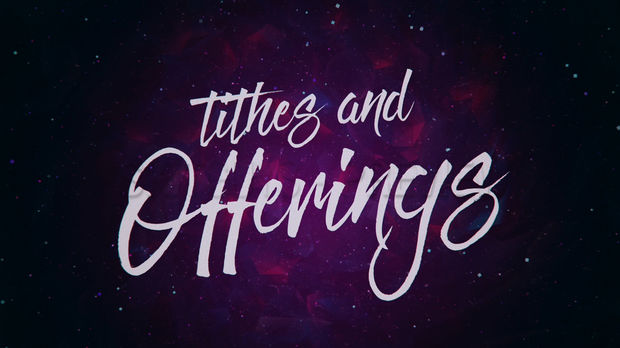 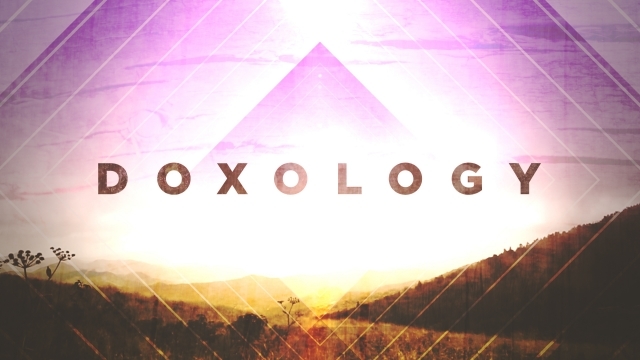 Hymn #382
CCLI #245077
Praise God,
From whom all blessings flow;
Praise Him,
All creatures here below;

Praise Him above,
Ye heavenly host;
Praise Father, Son,
And Holy Ghost. Amen
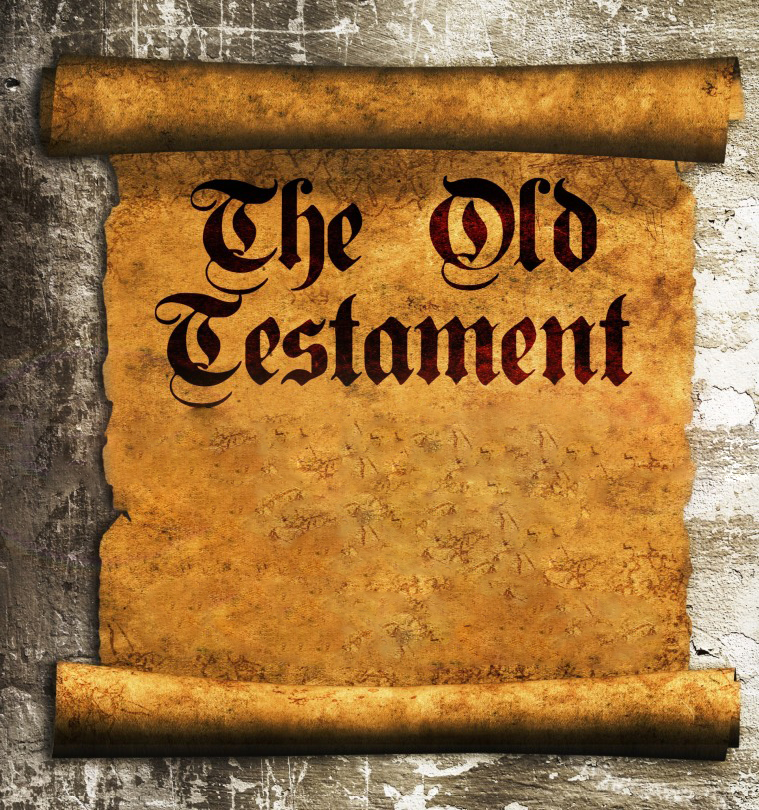 Exodus 34:1-7 (NIV)
The Lord said to Moses, “Chisel out two stone tablets like the first ones, and I will write on them the words that were on the first tablets, which you broke. 2Be ready in the morning, and then come up on Mount Sinai. Present yourself to me there on top of the mountain. 3No one is to come with you or be seen anywhere on the mountain; not even the flocks and herds may graze in front of the mountain.” 4So Moses chiseled out two stone tablets like the first ones and went up Mount Sinai early in the morning, as the Lord had
commanded him; and he carried the two stone tablets in his hands. 5Then the Lord came down in the cloud and stood there with him and proclaimed his name, the Lord. 6And he passed in front of Moses, proclaiming, “The Lord, the Lord, the compassionate and gracious God, slow to anger, abounding in love and faithfulness, 7maintaining love to thousands, and forgiving wickedness, rebellion and sin. Yet he does not leave the guilty unpunished; he punishes the children and their children for the sin of the parents to the third and fourth generation.”
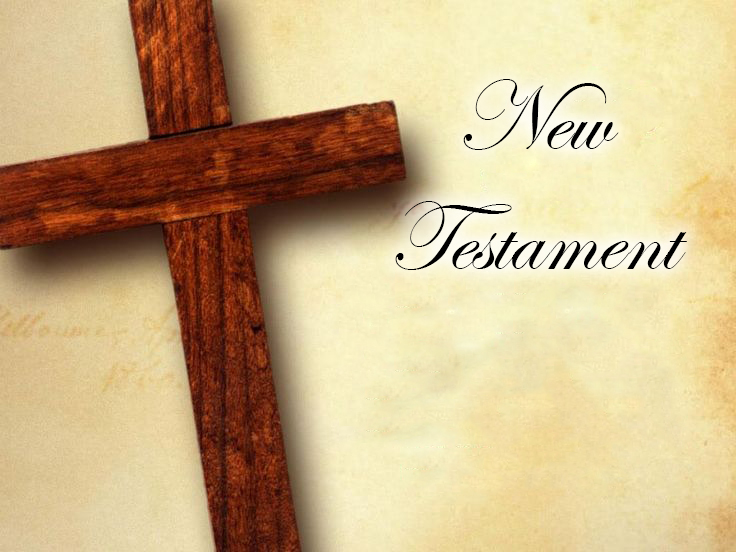 1 John 
4:7-21 (NIV)
7Dear friends, let us love one another, for love comes from God. Everyone who loves has been born of God and knows God. 8Whoever does not love does not know God, because God is love. 9This is how God showed his love among us: He sent his one and only Son into the world that we might live through him. 10This is love: not that we loved God, but that he loved us and sent his Son as an atoning sacrifice for our sins. 11Dear friends, since God so loved us, we also ought to love one another. 12No one has ever seen God; but if
we love one another, God lives in us and his love is made complete in us. 13This is how we know that we live in him and he in us: He has given us of his Spirit. 14And we have seen and testify that the Father has sent his Son to be the Savior of the world. 15If anyone acknowledges that Jesus is the Son of God, God lives in them and they in God. 16And so we know and rely on the love God has for us. God is love. Whoever lives in love lives in God, and God in them. 17This is how love is made complete among us so that we will have
confidence on the day of judgment: In this world we are like Jesus. 18There is no fear in love. But perfect love drives out fear, because fear has to do with punishment. The one who fears is not made perfect in love. 19We love because he first loved us. 20Whoever claims to love God yet hates a brother or sister is a liar. For whoever does not love their brother and sister, whom they have seen, cannot love God, whom they have not seen. 21And he has given us this command: Anyone who loves God must also love their brother and sister.
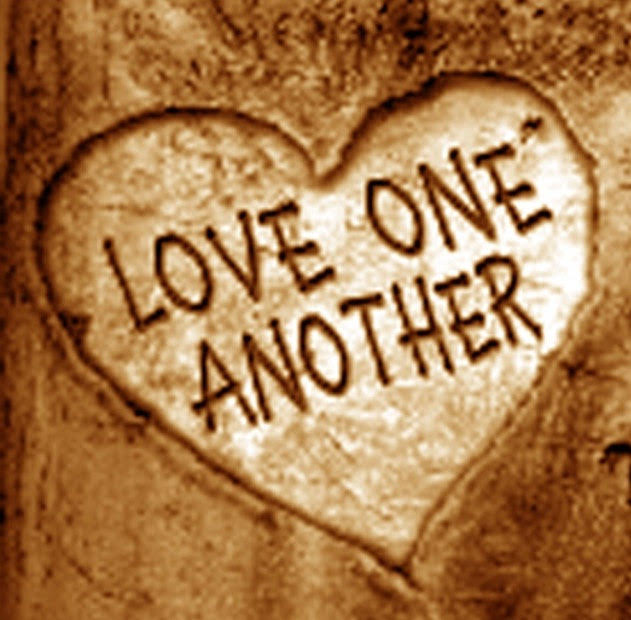 Loving One Another
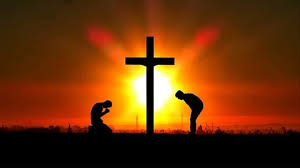 I Come To The Cross
Praise Book
CCLI# 245077
I come to the cross 
Seeking mercy and grace,
I come to the cross
Where You died in my place.
Out of my weakness 
and into Your strength,
Humbly, I come to the cross.
Your arms are open, 
You call me by name.
You welcome this child that was lost.
You paid the price 
for my guilt and my shame.
Jesus, I come, Jesus, I come,
Jesus, I come to the cross.
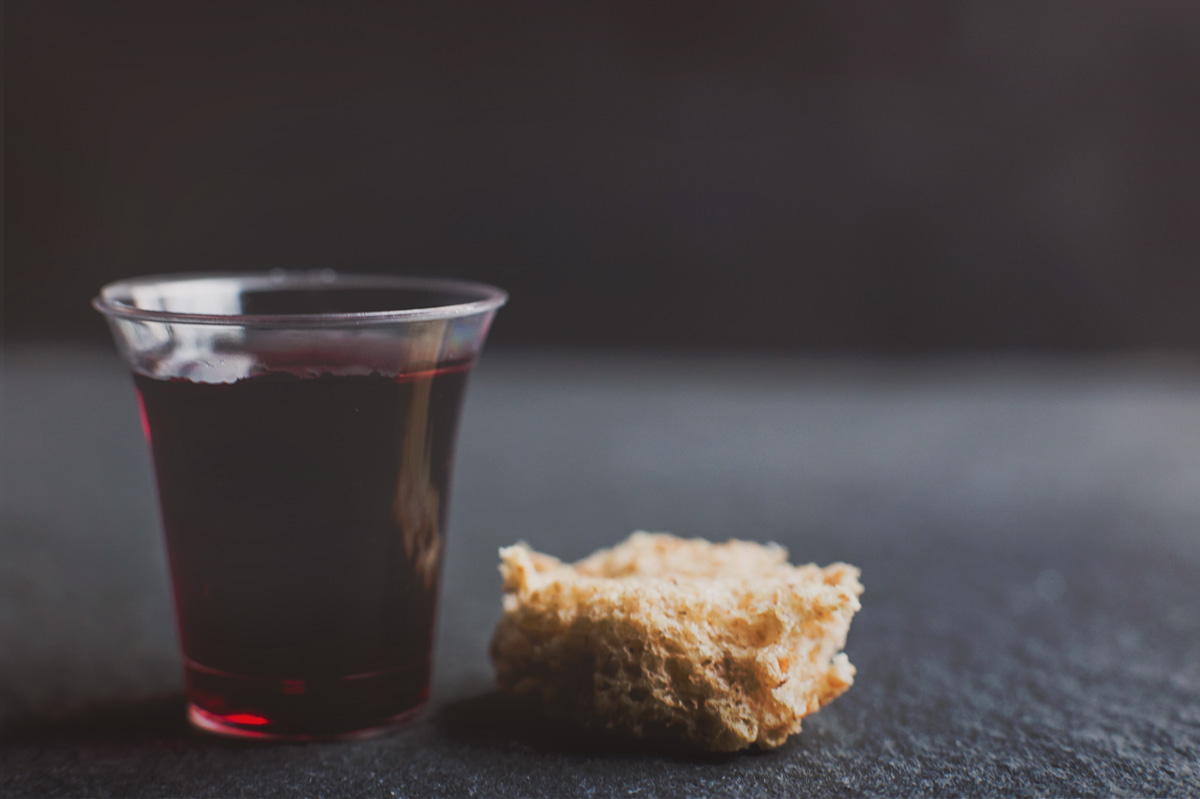 THE SACRAMENT OF THE LORD’S SUPPER
Just As I AM, Without One Plea
CCLI# 245077
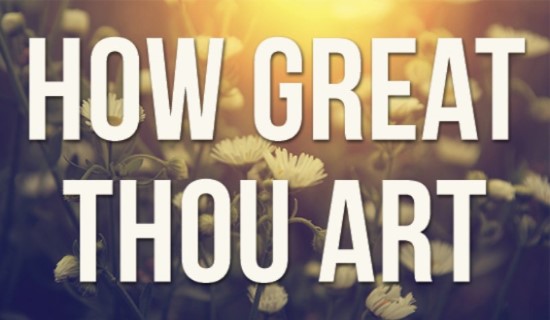 Hymn #2
CCLI# 245077
O Lord my God!
When I in awesome wonder
Consider all
 the worlds Thy hands have made, 
I see the stars,
I hear the rolling thunder,
Thy power throughout 
the universe displayed:
Then sings my soul, 
my Savior God, to Thee:
How great Thou art, 
how great Thou art!

Then sings my soul, 
my Savior God, to Thee:
How great Thou art, 
how great Thou art!
When through the woods 
and forests glades I wander
And hear the birds 
sing sweetly in the trees;
When I look down 
from lofty mountains grandeur,
And hear the brook 
and feel the gentle breeze:
Then sings my soul, 
my Savior God, to Thee:
How great Thou art, 
how great Thou art!

Then sings my soul, 
my Savior God, to Thee:
How great Thou art, 
how great Thou art!
And when I think 
that God, His Son not sparing,
Sent Him to die, I scarce can take it in;
That on the cross, 
my burden gladly bearing,
He bled and died to take away my sin:
Then sings my soul, 
my Savior God, to Thee:
How great Thou art, 
how great Thou art!

Then sings my soul, 
my Savior God, to Thee:
How great Thou art, 
how great Thou art!
When Christ shall come 
with shout of acclamation
And take me home, 
what joy shall fill my heart!
Then I shall bow in humble adoration,
And there proclaim, 
my God, how great Thou art!
Then sings my soul, 
my Savior God, to Thee:
How great Thou art, 
how great Thou art!

Then sings my soul, 
my Savior God, to Thee:
How great Thou art, 
how great Thou art!
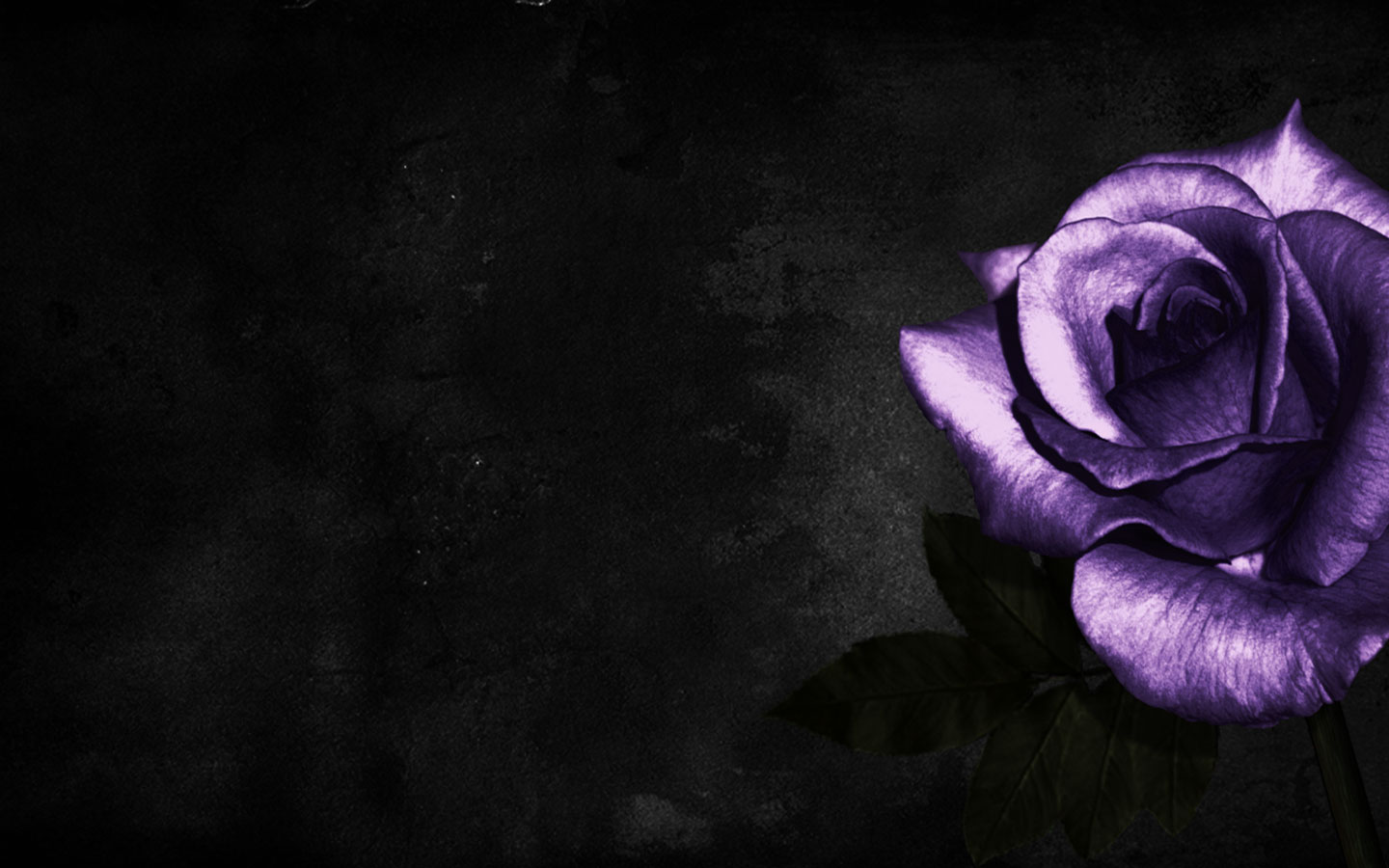 BENEDICTION
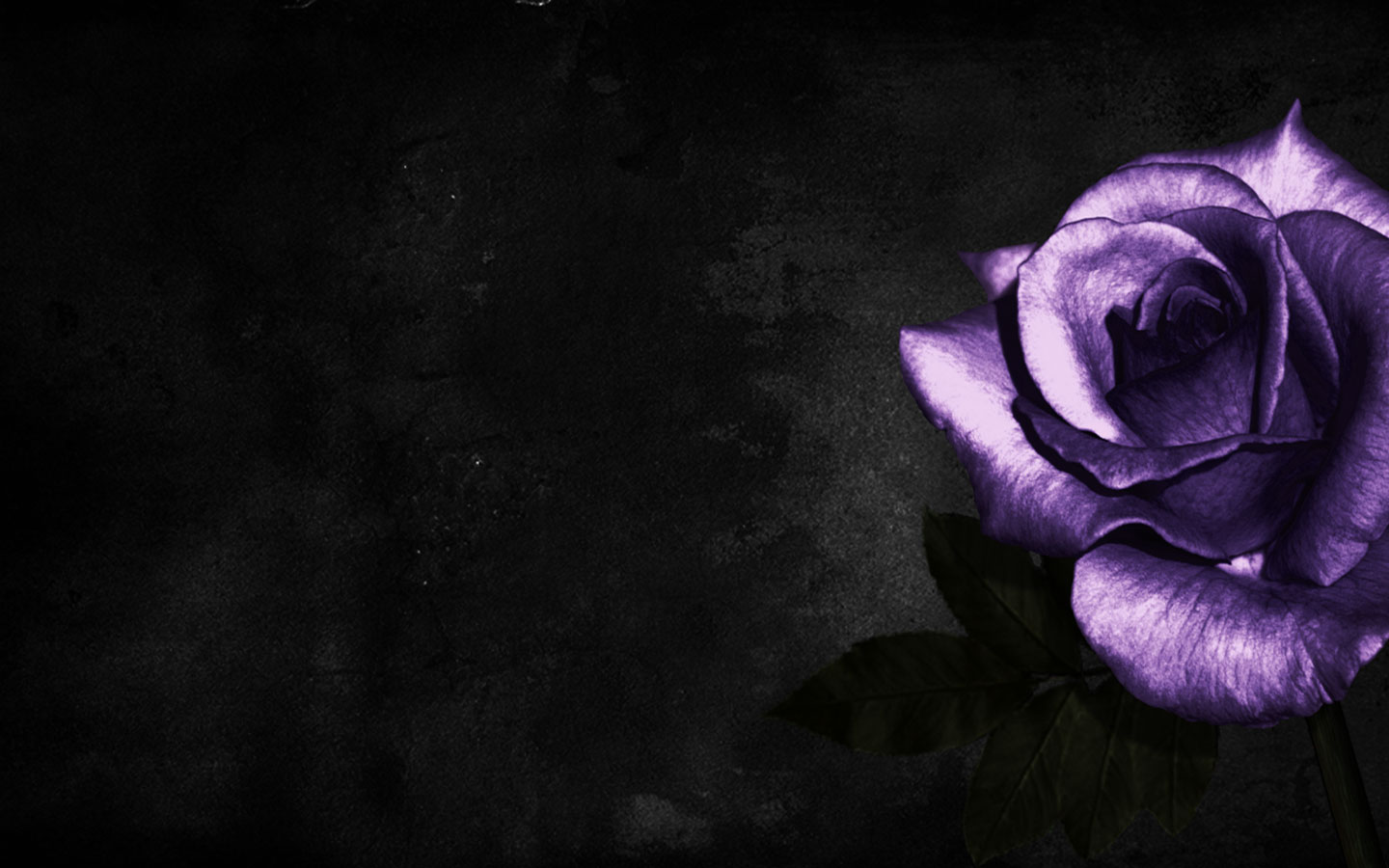 POSTLUDE
Have a 
good week!